Ставропольский краевой институт развития образования, повышения квалификации и переподготовки работников образования
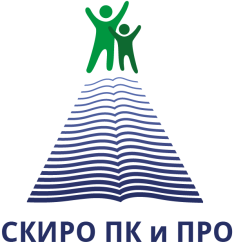 Основные подходы к созданию психологически безопасного образовательного пространства детского дома
Панасенкова Марина Михайловна, 
проректор по научно-инновационной работе, зав.кафедрой специального и инклюзивного образования ГБУ ДПО «Ставропольский краевой институт развития образования, повышения квалификации и переподготовки работников образования», кандидат педагогических наук
Ставропольский краевой институт развития образования, повышения квалификации и переподготовки работников образования
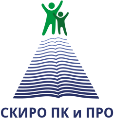 ОСНОВНЫЕ 
Нормативные 
документы:
Конвенция о правах ребенка.
Уголовный кодекс Российской Федерации
Конституция Российской Федерации
Федеральный закон Российской Федерации от 24 июля 1998 г. № 124-ФЗ «Об основных гарантиях прав ребенка в Российской Федерации».
Федеральный закон Российской Федерации от 29 декабря 2012 г. № 273-ФЗ «Об образовании в Российской Федерации
Федеральный закон от 29 декабря 2010 г. № 436-ФЗ «О защите детей от информации, причиняющей вред их здоровью и развитию».
Распоряжение Правительства Российской Федерации от 22 марта 2017 г. № 520-р «Об утверждении Концепции развития системы профилактики безнадзорности и правонарушений несовершеннолетних на период до 2020 года»
Распоряжение Правительства Российской Федерации от 2 декабря 2015 г. № 2471-р «Об утверждении Концепции информационной безопасности детей».
Ставропольский краевой институт развития образования, повышения квалификации и переподготовки работников образования
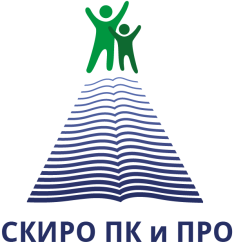 КРИТЕРИИэкспертизы психологической безопасности образовательной среды
Психологическая безопасность образовательной среды - состояние
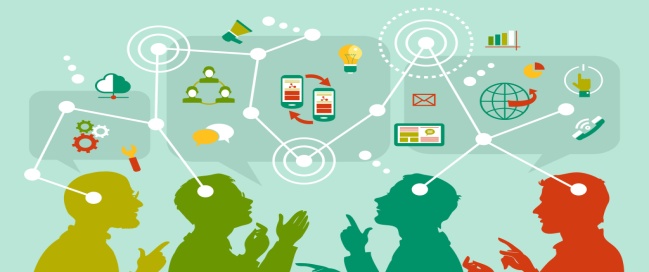 Обеспечивающее психическое здоровье включенных в нее участников
Свободное от проявлений психологического насилия  во взаимодействии
Критериями экспертизы психологической безопасности образовательной среды выступают
Качество межличностных отношений
Комфортность образовательной среды
Защищенность от психологического насилия
Удовлетворенность образовательной средой
Ставропольский краевой институт развития образования, повышения квалификации и переподготовки работников образования
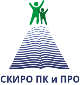 ПСИХОЛОГИЧЕСКАЯ БЕЗОПАСНОСТЬ ОБРАЗОВАТЕЛЬНОЙ СРЕДЫ ДЕТСКОГО ДОМА
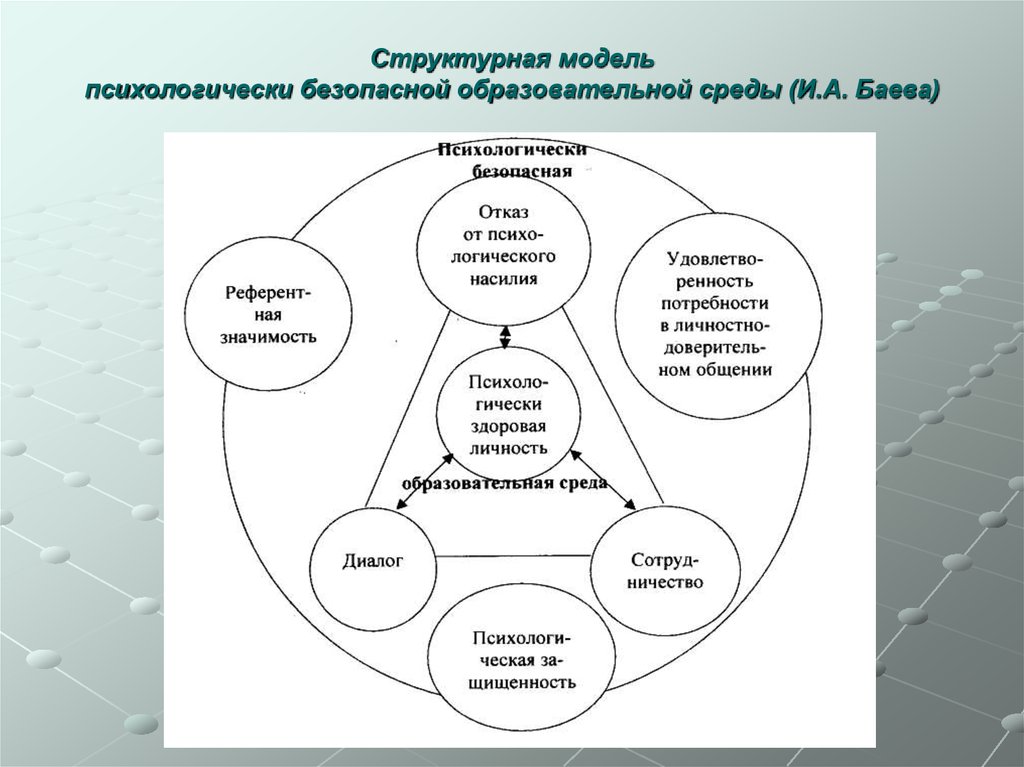 Ставропольский краевой институт развития образования, повышения квалификации и переподготовки работников образования
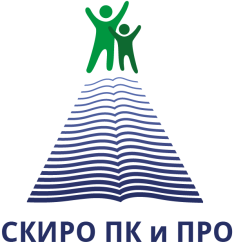 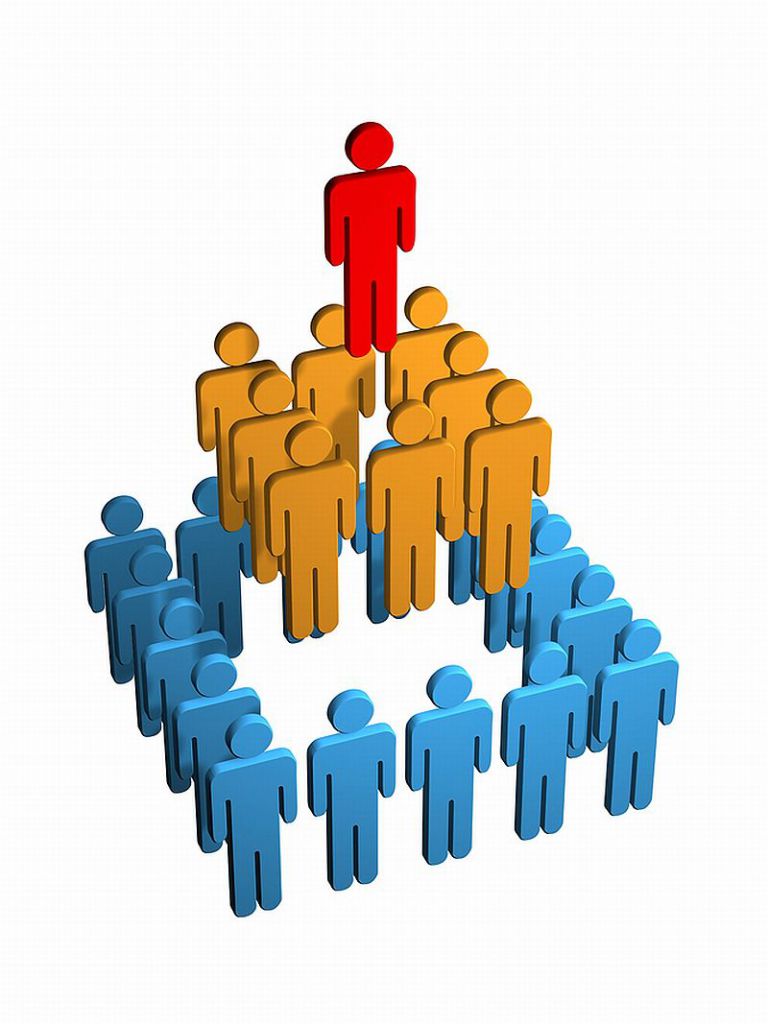 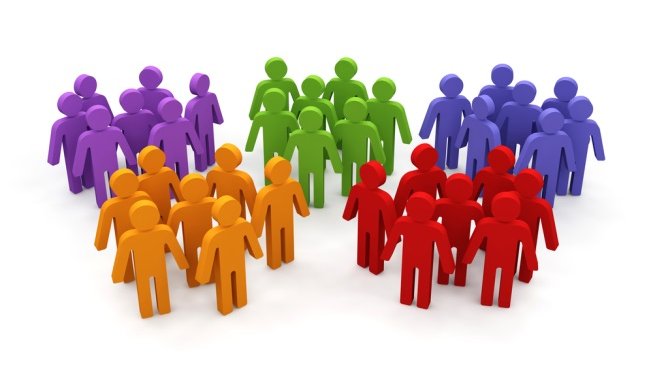 Ставропольский краевой институт развития образования, повышения квалификации и переподготовки работников образования
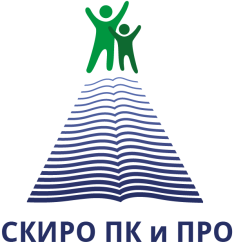 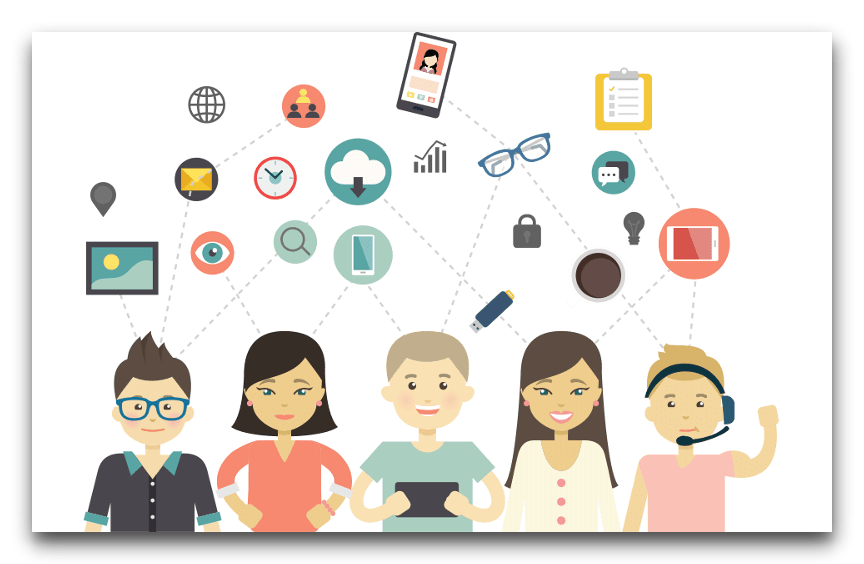 Понятие «безопасность» определяется как состояние защищенности жизненно важных интересов личности, общества от внутренних и внешних угроз. Понятие «безопасность» включает в себя психологическую и физическую составляющие.
Психологическая безопасность - это состояние психологической защищённости, а также способность человека и среды отражать неблагоприятные внешние и внутренние воздействия. Психологическая безопасность личности и среды неотделимы друг от друга и представляют собой модель устойчивого развития и нормального функционирования человека во взаимодействии со средой.
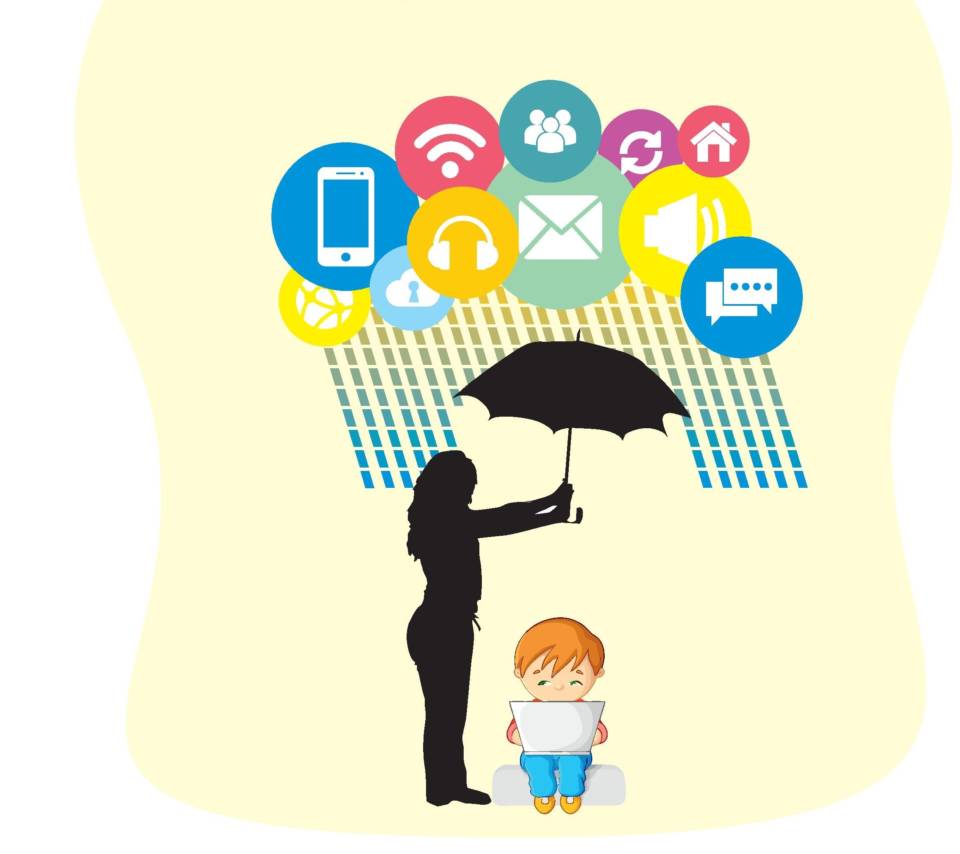 Ставропольский краевой институт развития образования, повышения квалификации и переподготовки работников образования
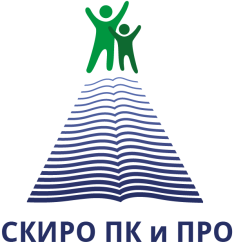 Внутренняя среда для детей
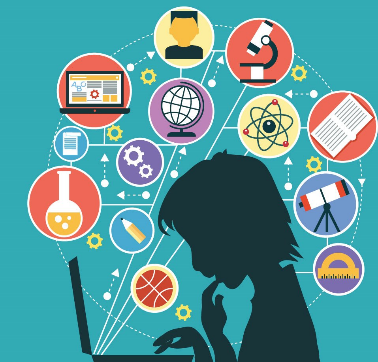 Основные компоненты образовательного пространства детского дома
информационная
Внутренняя среда для педагогов
Искусственная жилая среда 
(для воспитанников)
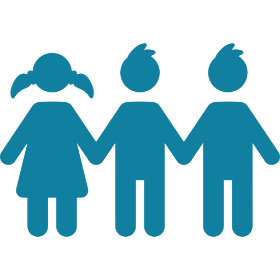 природная
СОЦИАЛЬНАЯ
Искусственная рабочая (для педагогов) / учебная (для воспитанников) среда
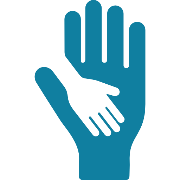 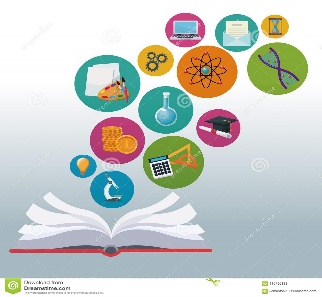 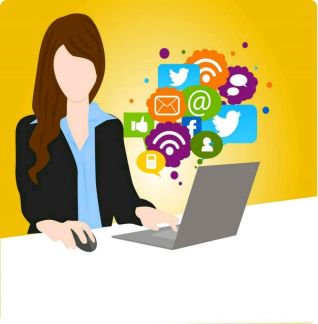 СРЕДА:
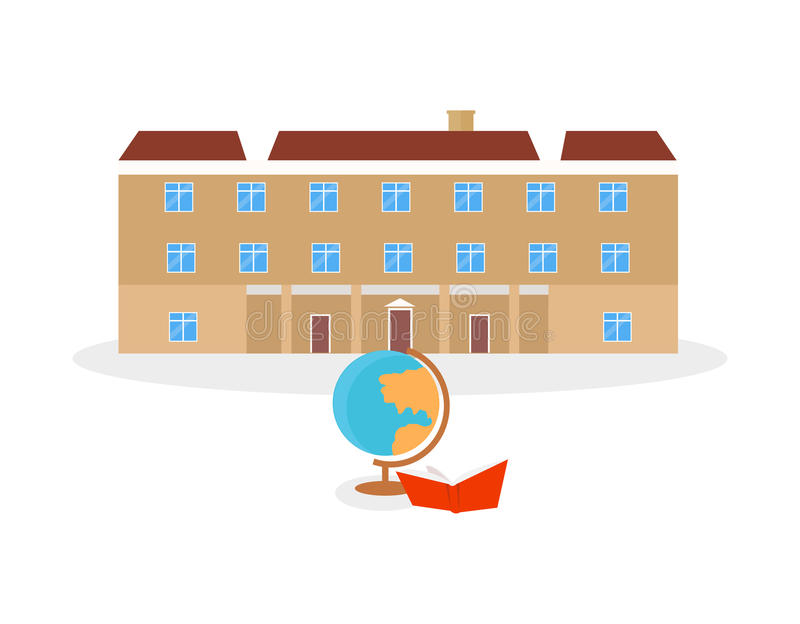 Ставропольский краевой институт развития образования, повышения квалификации и переподготовки работников образования
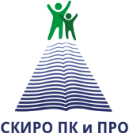 Психологическая безопасность воспитанников:
Аффективный компонент
эмоциональное отношение к опасным ситуациям; эмоциональная устойчивость к негативным внутренним и внешним воздействиям; эмоциональные переживания воспитанников
Когнитивный компонент
осведомленность о понятиях «угроза», «опасность», «насилие» и т.п., а также о способах выхода из ситуаций, характеризующихся данными понятиями, особенности мотивационной сферы воспитанников
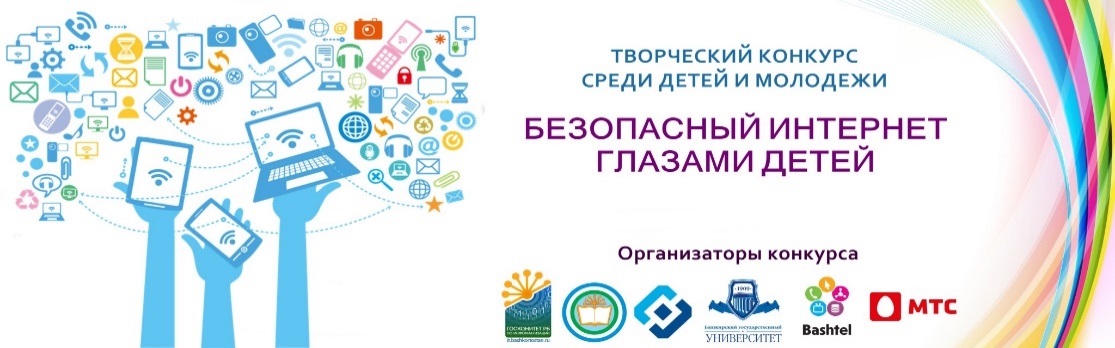 Поведенческий компонент
способность планировать и осуществлять оградительные меры для обеспечения психологической безопасности
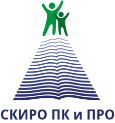 Ставропольский краевой институт развития образования, повышения квалификации и переподготовки работников образования
Факторы угрозы психологической безопасности в образовательном пространстве :
Неблагоприятный  психологический климат в  группе
Аварийное состояние помещений
Неквалифицированные специалисты
Психологическое насилие
Разного рода перегрузки ребенка
Нестабильность образовательной системы, напряженность в педагогической среде
Ставропольский краевой институт развития образования, повышения квалификации и переподготовки работников образования
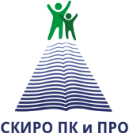 Психологическая безопасность ОБРАЗОВАТЕЛЬНОЙ СРЕДЫ:
Функции психологической безопасности образовательной среды
ЗАЩИТНАЯ
РАЗВИВАЮЩАЯ
Диагностические показатели психологической безопасности образовательной среды:
интегральный показатель образовательной среды;
 индекс психологической безопасности;
 индекс удовлетворенности образовательной средой.
Ставропольский краевой институт развития образования, повышения квалификации и переподготовки работников образования
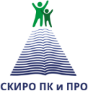 Пути повышения психологической безопасности образовательного пространства интернатного учреждения и его воспитанников:
1.Установление контакта
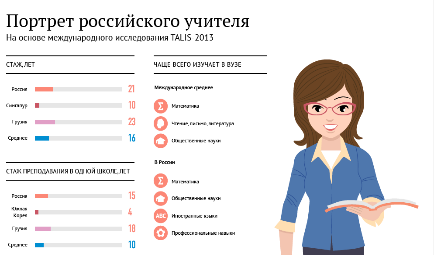 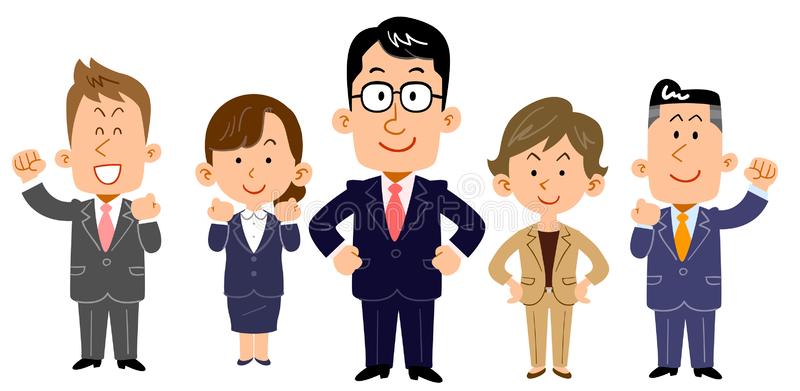 Важнейшие аспекты сотрудничества:
умение прислушиваться друг к другу;
принимать совместные решения;
доверять друг другу;
ощущать свою ответственность за работу группы.
Ставропольский краевой институт развития образования, повышения квалификации и переподготовки работников образования
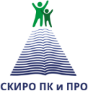 Пути повышения психологической безопасности образовательного пространства интернатного учреждения и его воспитанников:
Воспитатель является ключевым субъектом сопровождения вновь прибывшего ребенка
2.Сопровождение при адаптации
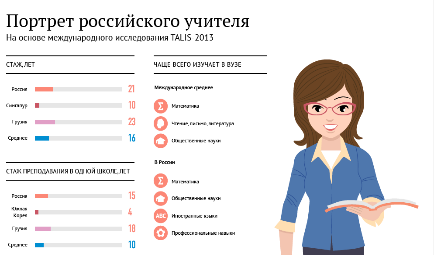 Факторы, от которых зависит течение адаптационного периода
Возраст
Состояние здоровья
Уровень развития
Умение общаться со взрослыми и сверстниками
Сформированности предметной и игровой деятельности
Приближённость привычного для ребенка режима к режиму детского дома
Ставропольский краевой институт развития образования, повышения квалификации и переподготовки работников образования
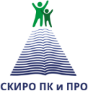 Пути повышения психологической безопасности образовательного пространства интернатного учреждения и его воспитанников:
безопасность
3.Создание психологического климата в группе
защищенность
комфортность
Принцип психологической комфортности
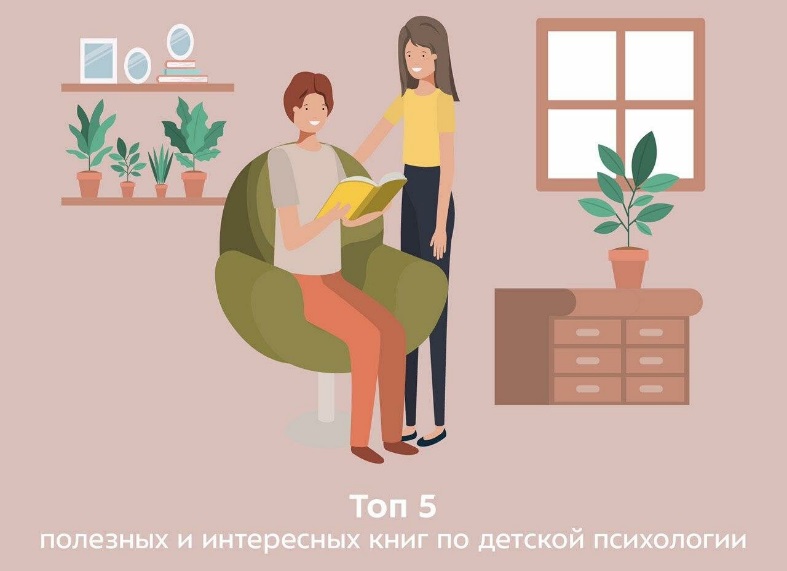 Положительный эмоциональный настрой всех воспитанников в группе
Учет индивидуальных особенностей ребенка
Снятие всех стрессообразующих факторов
Ставропольский краевой институт развития образования, повышения квалификации и переподготовки работников образования
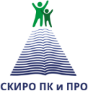 Пути повышения психологической безопасности образовательного пространства интернатного учреждения и его воспитанников:
ОСОБЕННОСТИ ЭМОЦИЙ:
4.Тон эмоционального общения
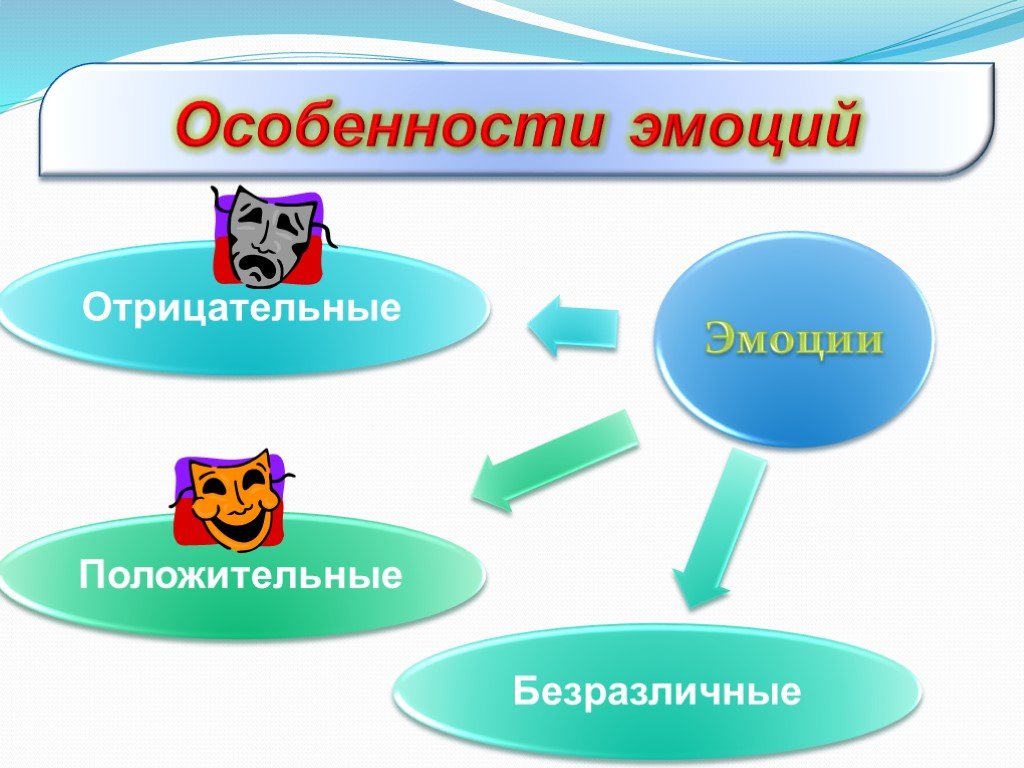 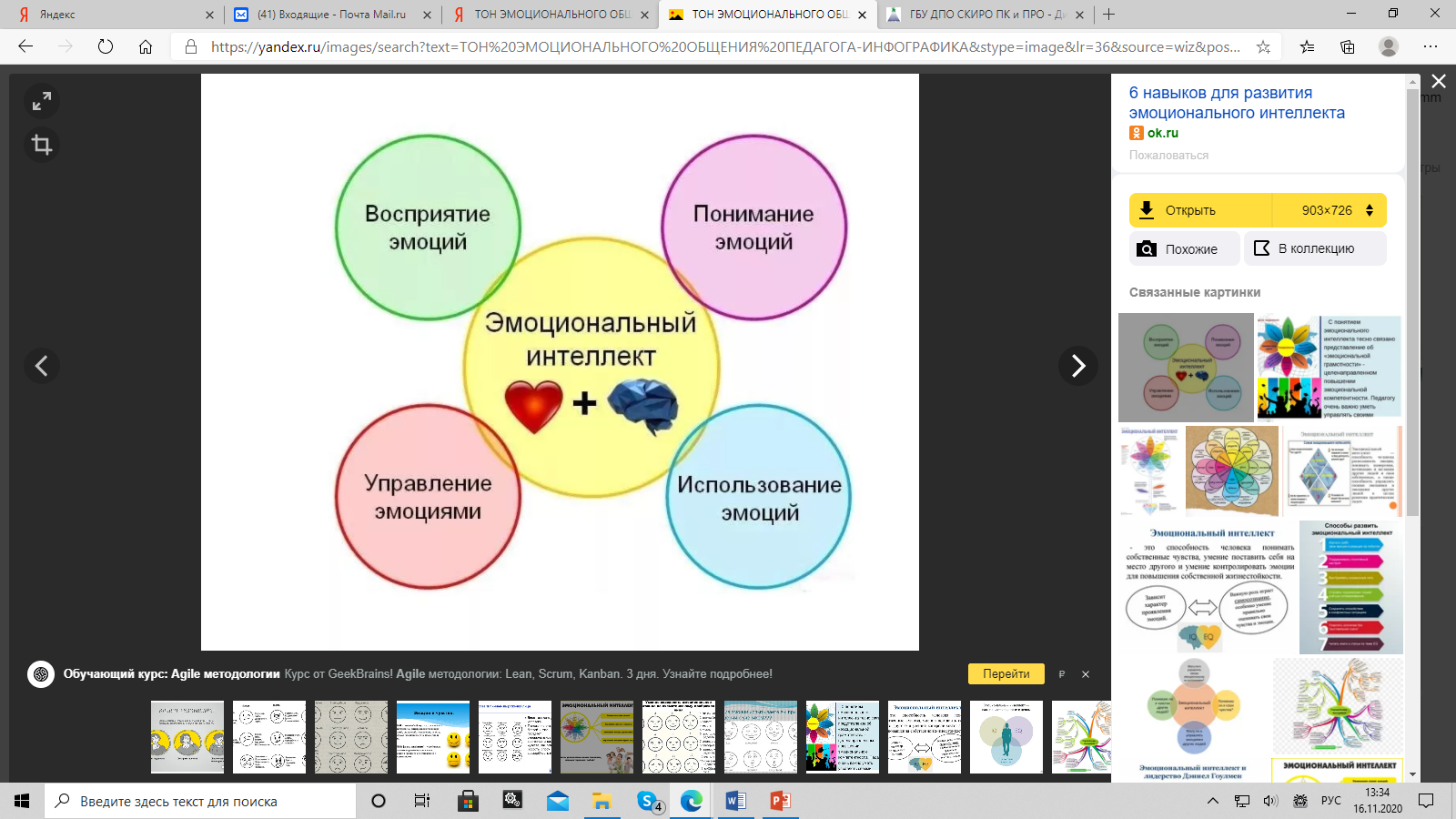 ОЦЕНОЧНАЯ
МОБИЛИЗИРУЮЩАЯ
ФУНКЦИИ ЭМОЦИЙ:
КОММУНИКАТИВНАЯ
ПОДКРЕПЛЯЮЩАЯ
Ставропольский краевой институт развития образования, повышения квалификации и переподготовки работников образования
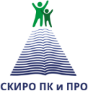 Пути повышения психологической безопасности образовательного пространства интернатного учреждения и его воспитанников:
5.Подготовленность к самостоятельной жизни
– адаптация и самореализация в изменяющихся экономических и социокультурных условиях
- сохранение собственного здоровья и владение знаниями, навыками здорового образа жизни;
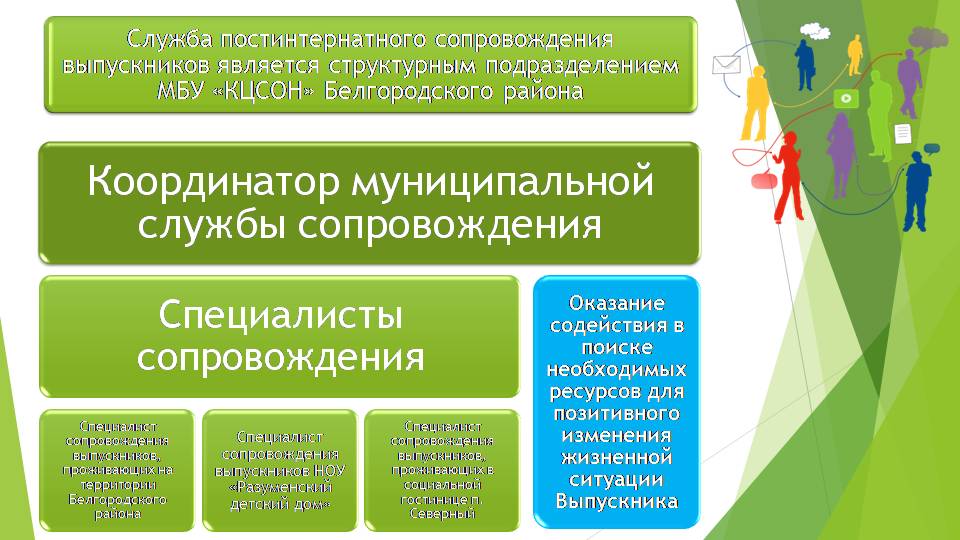 - осознанный профессиональный выбор с учетом потребностей региона, а также своих интересов и способностей;
– получение образования, устойчивое саморазвитие на основе мотивации достижений успеха в профессиональной деятельности;
– знание своих прав и обязанностей, умение применять знания в различных жизненных ситуациях;
правовая грамотность; 
экономическая грамотность; 
подготовка к выбору профессии;
здоровый образ жизни; 
ведение домашнего хозяйства и др.
- сохранение и развитие системы семейных и социальных ценностей.
Ставропольский краевой институт развития образования, повышения квалификации и переподготовки работников образования
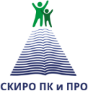 Пути повышения психологической безопасности образовательного пространства интернатного учреждения и его воспитанников:
6.Здоровьесбережение
Здоровьесберегающие технологии:
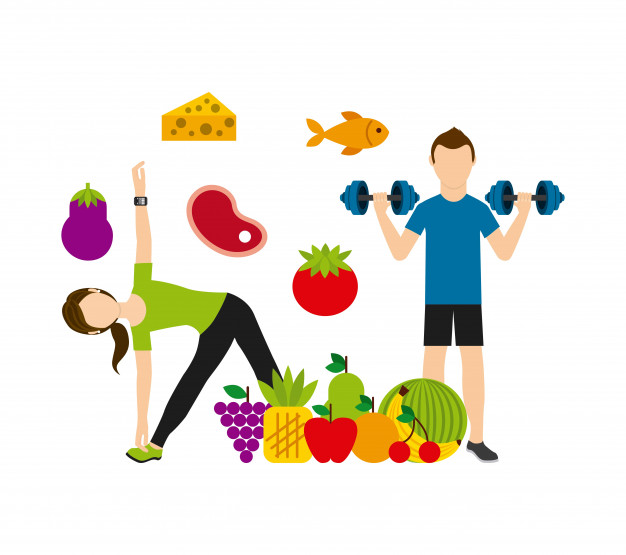 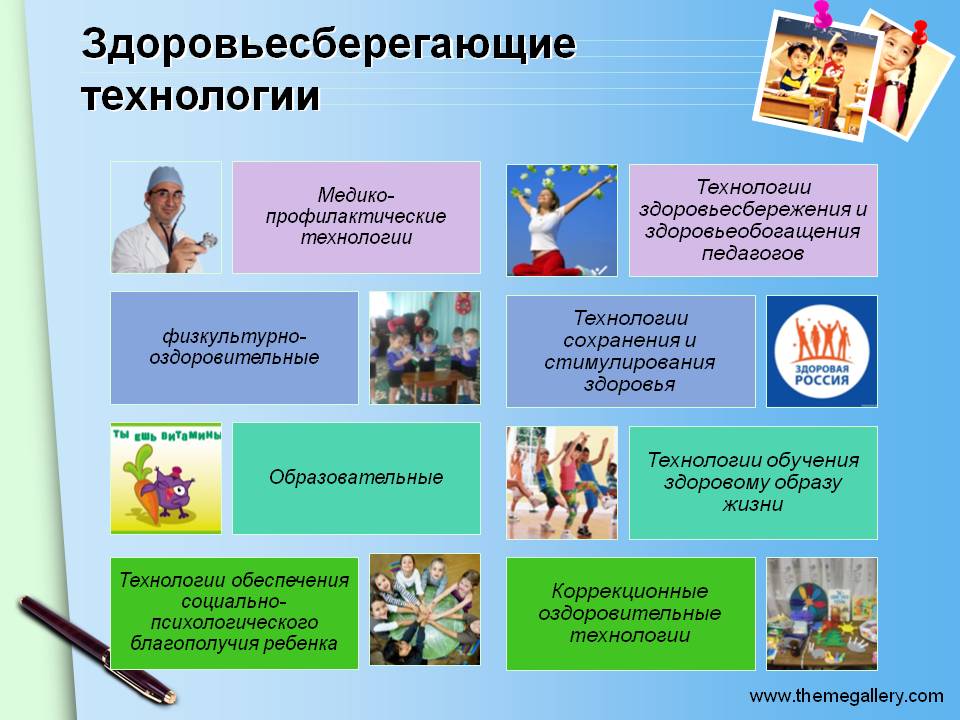 Формирование культуры 
здорового образа жизни является
 одной из главнейших задач 
работы детского дома
Ставропольский краевой институт развития образования, повышения квалификации и переподготовки работников образования
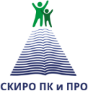 Пути повышения психологической безопасности образовательного пространства интернатного учреждения и его воспитанников:
7. Личность педагога
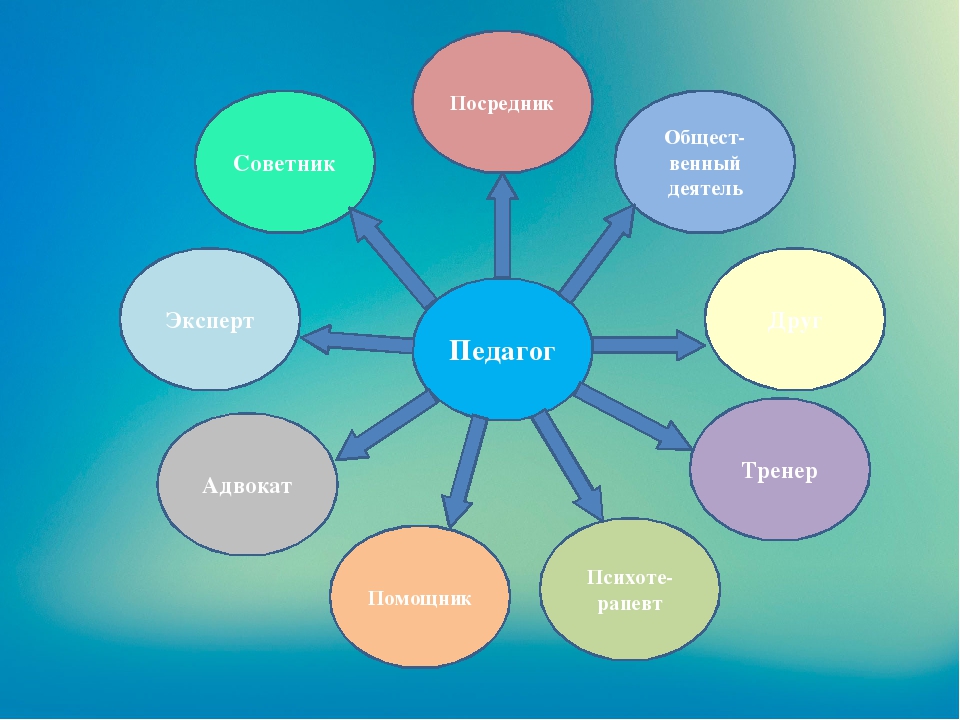 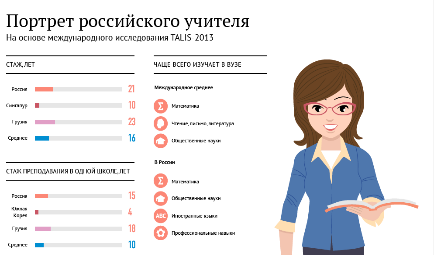 Ставропольский краевой институт развития образования, повышения квалификации и переподготовки работников образования
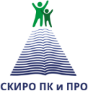 Пути повышения психологической безопасности образовательного пространства интернатного учреждения и его воспитанников:
8.Информационная безопасность
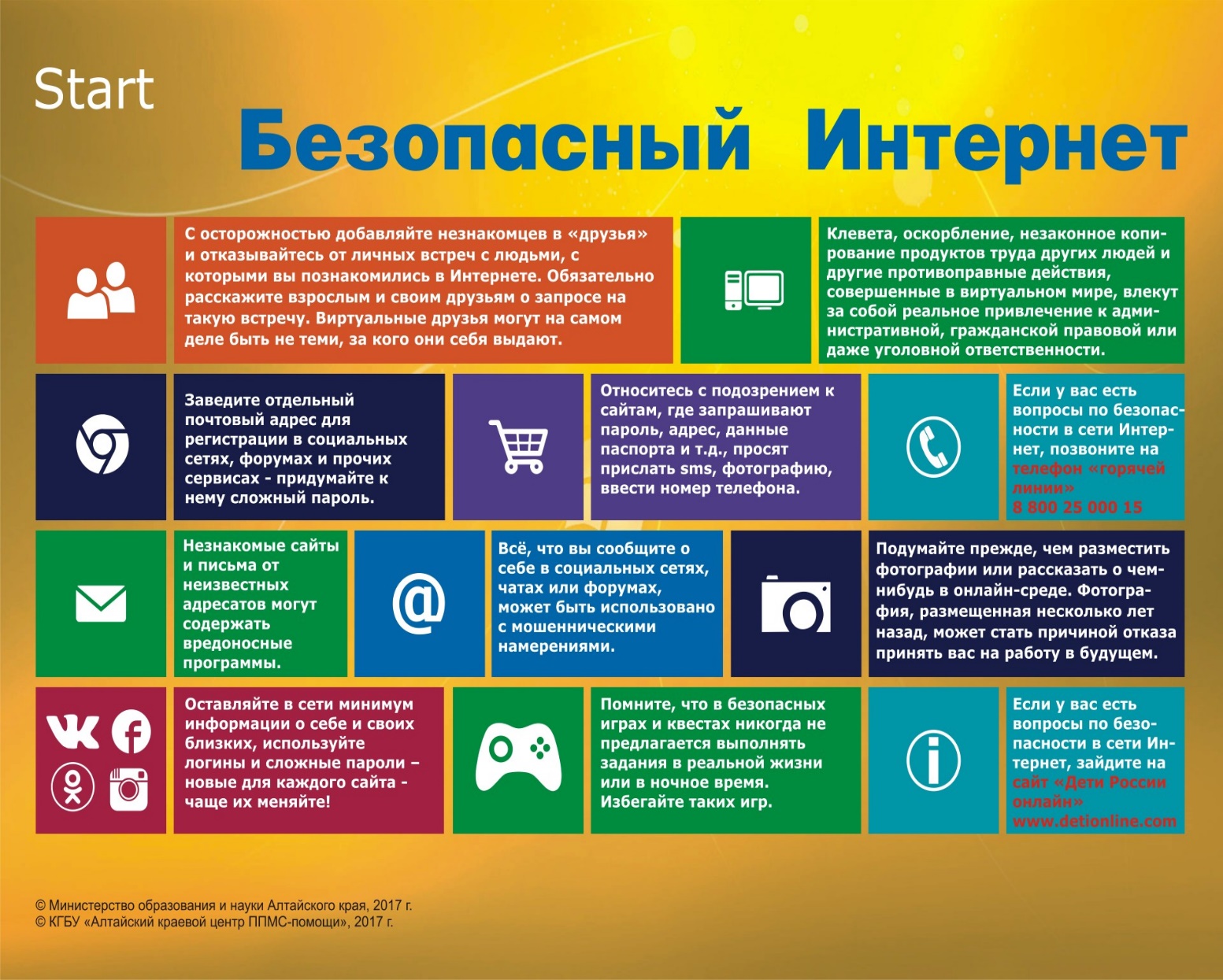 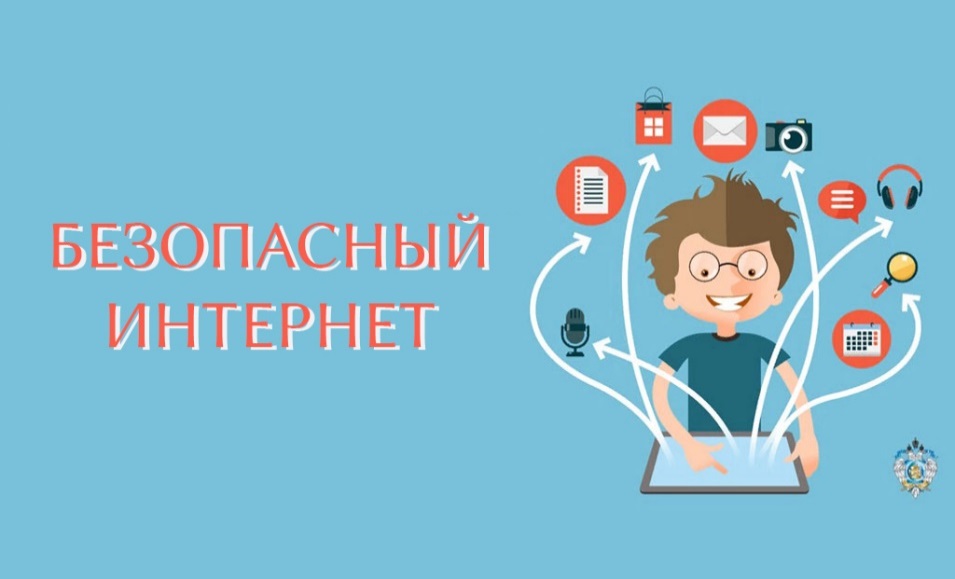 Ставропольский краевой институт развития образования, повышения квалификации и переподготовки работников образования
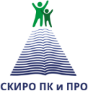 НАПРАВЛЕНИЯ ДЕЯТЕЛЬНОСТИ ДЕТСКОГО ДОМА 
В ОБЕСПЕЧЕНИИ БЕЗОПАСНОСТИ ПСИХОЛОГИЧЕСКОЙ СРЕДЫ
Формирование профессиональных компетенций у педагогов
Определение существующих рисков и угроз безопасности психологической среды
Использование психолого-педагогических технологий повышения безопасности психологической среды
Ставропольский краевой институт развития образования, повышения квалификации и переподготовки работников образования
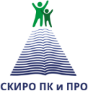 психологическая профилактика
психологическое консультирование
психологическая поддержка
Функции психотехнологий:
социально-психологическое обучение
психологическая реабилитация
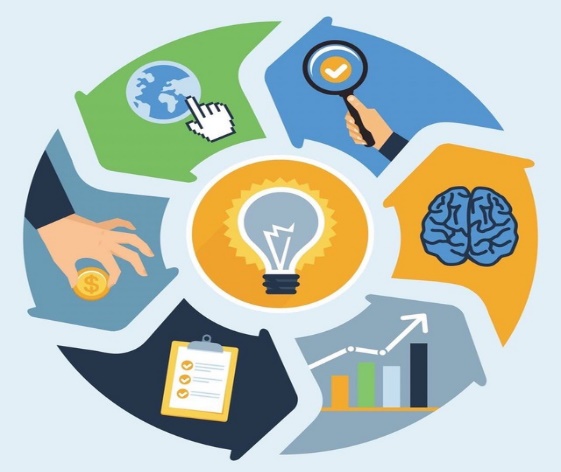 Ставропольский краевой институт развития образования, повышения квалификации и переподготовки работников образования
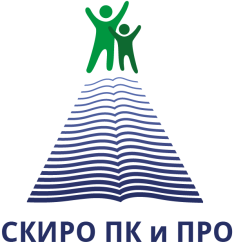 Основные подходы к созданию психологически безопасного образовательного пространства детского дома
Контактная информация:
Адрес: 355002, г. Ставрополь, ул. Лермонтова, д. 189А
Тел.: 8(8652) 99-77-29 (доб.:203)
E-mail: panasenkovamm@mail.ru
Ставропольский краевой институт развития образования, повышения квалификации и переподготовки работников образования
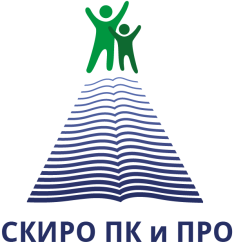 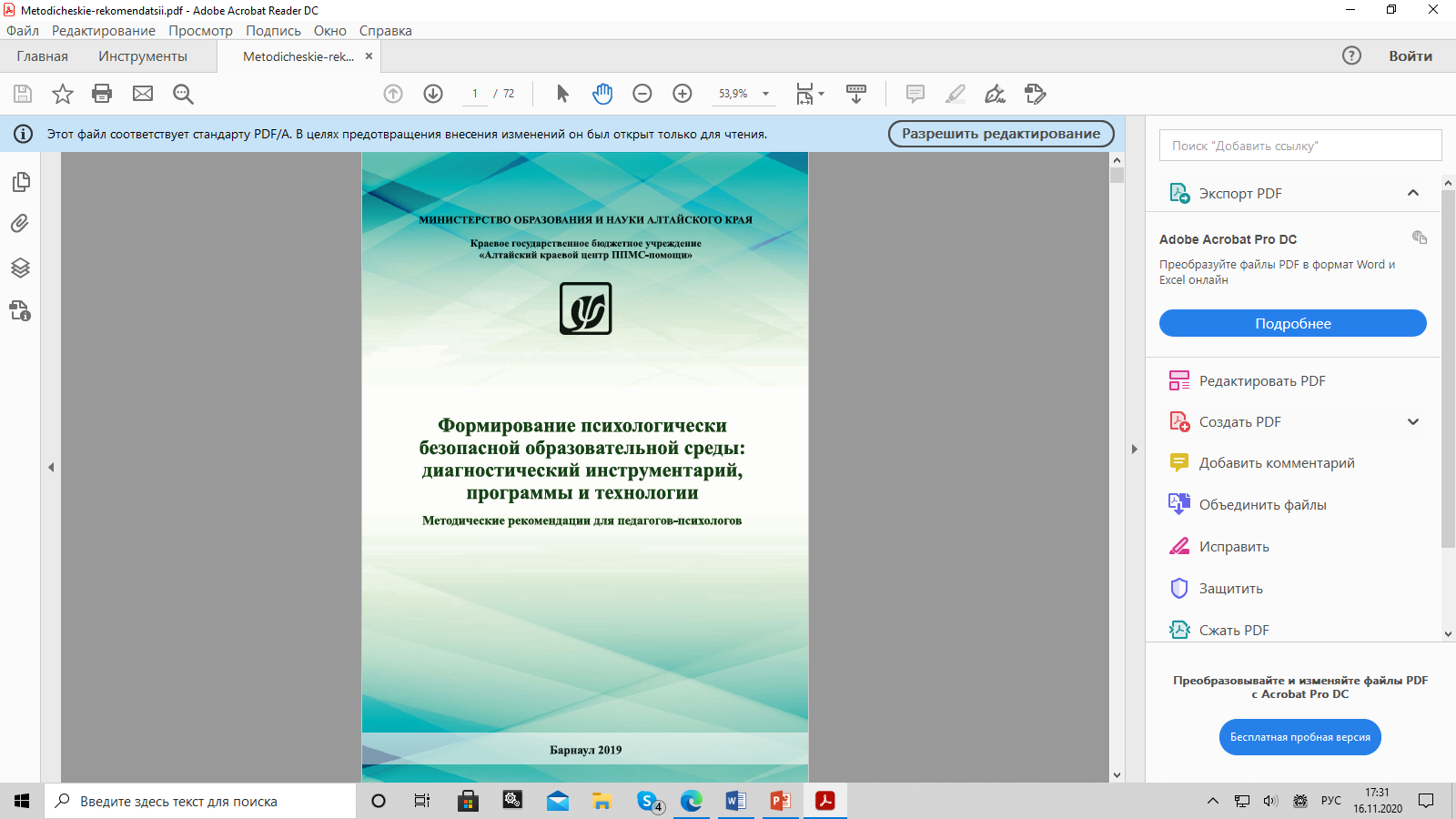 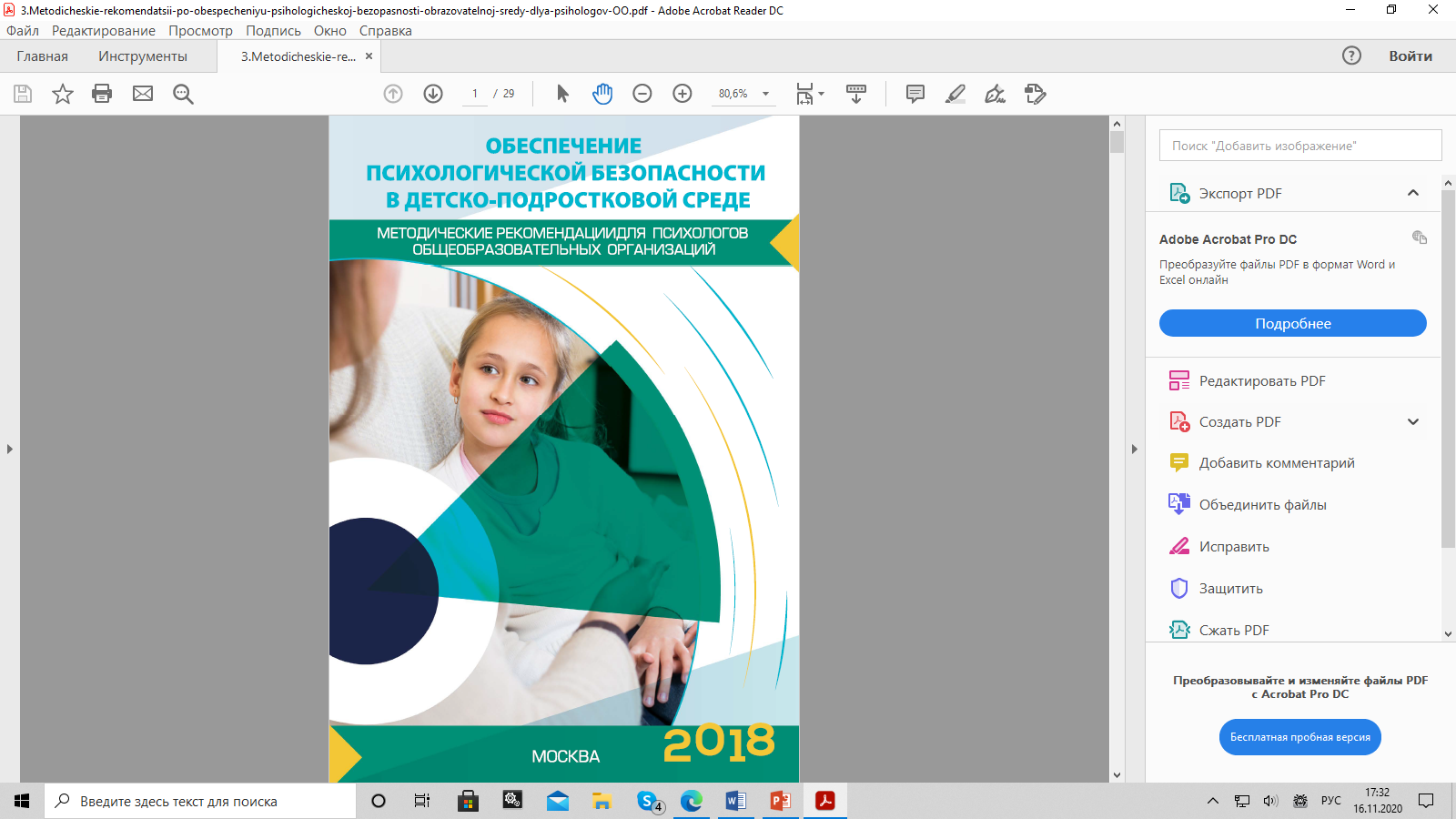